Modernizing the geometric reference frame



Kevin Choi (CORS Branch Chief)
Daniel R. Roman (Chief Geodesist)


NOAA’s National Geodetic Survey
May 7-8, 2018
NSRS Modernization Industry Workshop, Silver Spring, MD
1
Outline
Key Elements
New Frames
NADCON 5.0
May 7-8, 2018
NSRS Modernization Industry Workshop, Silver Spring, MD
2
Key Elements
Drawn from Blueprint Part 1 (forthcoming)
Will be tied to most recent ITRF (2020)
Epoch date TBD – likely 2020.0
North America, Pacific, Caribbean, and Mariana
At epoch date, all frames identical to ITRF
Then each local frame rotates on own angular rates from the Euler pole rotation
Velocity models describe motion in frame
Access via OPUS tool
May 7-8, 2018
NSRS Modernization Industry Workshop, Silver Spring, MD
3
Each frame will 
get 3 parameters
Euler Pole Latitude
Euler Pole Longitude
Rotation rate (rad/yr)

Used to compute
time-dependent TRF2022 
coordinates from time-dependent ITRF coordinates.
May 7-8, 2018
NSRS Modernization Industry Workshop, Silver Spring, MD
4
NSRS Modernization: Four New Frames
The New:
The North American Terrestrial Reference Frame of 2022 
	(NATRF2022)

The Caribbean Terrestrial Reference Frame of 2022 
	(CATRF2022)

The Pacific Terrestrial Reference Frame of 2022 
	(PATRF2022)

The Mariana Terrestrial Reference Frame of 2022 
	(MATRF2022)
Current:
NAD 83(2011)

NAD 83(PA11)

NAD 83(MA11)
May 7-8, 2018
NSRS Modernization Industry Workshop, Silver Spring, MD
5
Four Frames/Plates in 2022
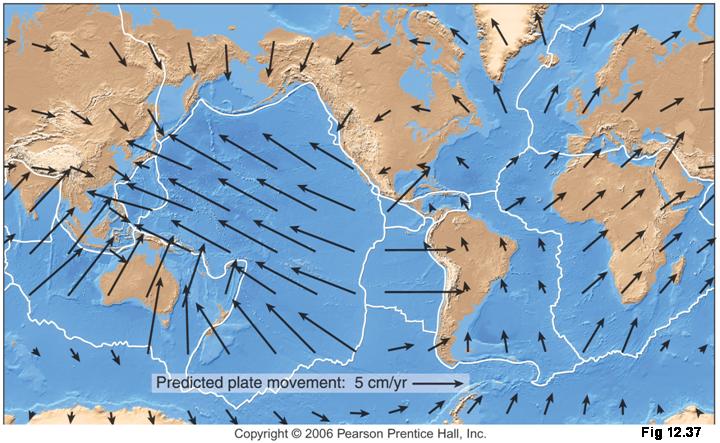 NATRF2022
CTRF2022
MTRF2022
PTRF2022
Image from UNAVCO
May 7-8, 2018
NSRS Modernization Industry Workshop, Silver Spring, MD
6
Replacing the NAD 83’s
Three plate-(pseudo)fixed frames will be replaced with four plate-fixed reference frames
N. Amer., Pacific, Mariana, Caribbean(new!)
Remove long-standing non-geocentricity of NAD 83 frames by aligning to ITRF frame
All four : identical to ITRFxx at a TBD epoch
2020.00?
All four : removes plate rotation from ITRFxx 
Updated Euler Pole determination for rigid plate only
May 7-8, 2018
NSRS Modernization Industry Workshop, Silver Spring, MD
7
NAD 83’s non-geocentricity
Earth’s Surface
fNAD83 – fITRFxx 
lNAD83 – lITRFxx 
hNAD83 – hITRFxx 
      all vary 
smoothly by latitude 
and longitude
hNAD83
hIGSxx
same
GRS-80
ellipsoid
ITRFxx origin
~2.2 m
NAD 83 origin
May 7-8, 2018
NSRS Modernization Industry Workshop, Silver Spring, MD
8
Velocity Models or DYI
We will investigate sufficiency of gridded CORS
Concern is dynamic areas: horizontal & vertical
Will gridded CORS work in Alaska?
What if this isn’t enough?
Will look at other models to evaluate
Cost – benefit
What we can easily do in-house and support
increased complexity from outside models
Alternatively, users can model their own …
May 7-8, 2018
NSRS Modernization Industry Workshop, Silver Spring, MD
9
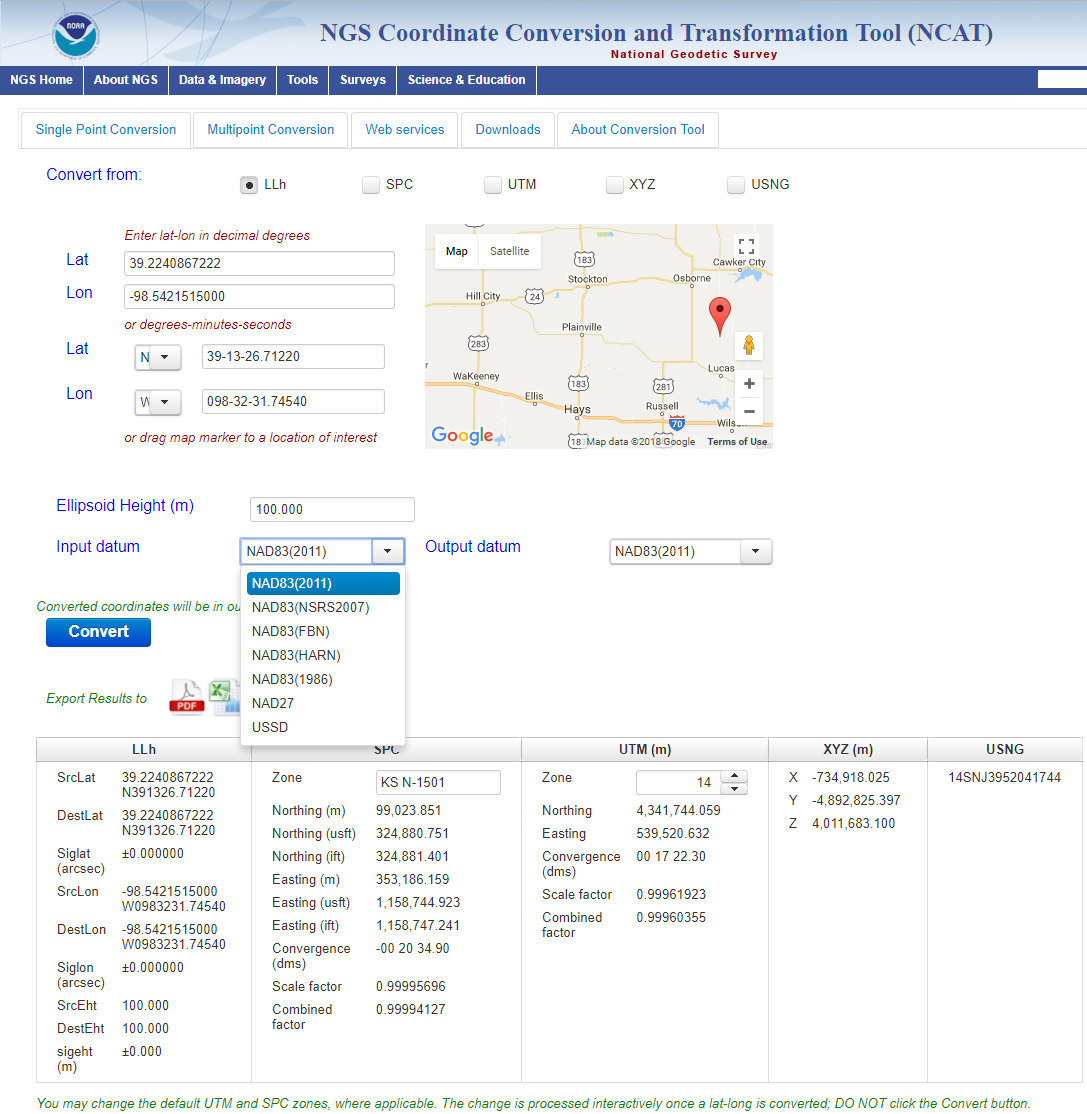 The new Geodetic Toolkitwith NADCON 5.0
https://www.ngs.noaa.gov/NCAT/
May 7-8, 2018
NSRS Modernization Industry Workshop, Silver Spring, MD
10
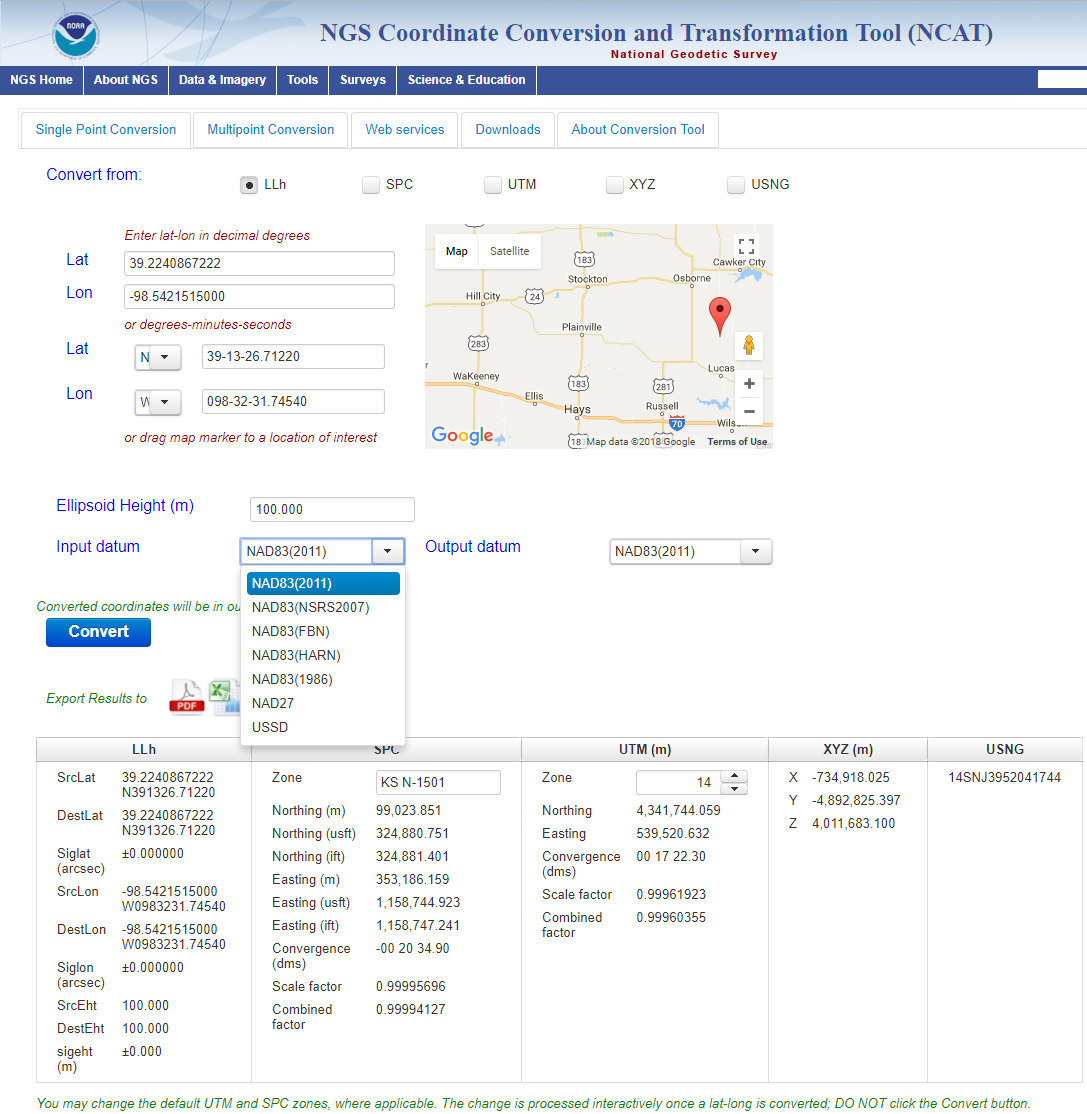 The new Geodetic Toolkitwith NADCON 5.0
https://www.ngs.noaa.gov/NCAT/
May 7-8, 2018
NSRS Modernization Industry Workshop, Silver Spring, MD
11
Multiple Conversion
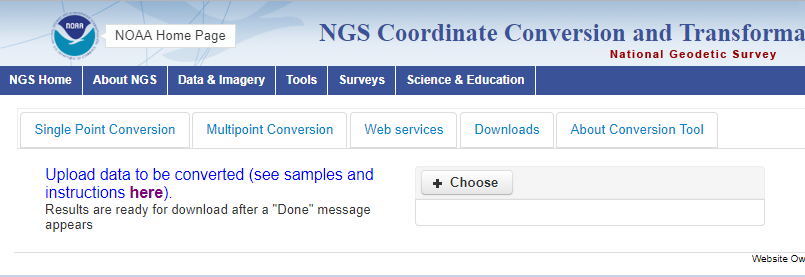 ID,lat,lon,eht,inDatum,outDatum,spcZone,utmZone
BB0002,19.5000000000,-155.0000000000,N/A,NAD83(PA11),OHD,auto,auto
TU2083,19.4758241333,-154.82342208,18.473,NAD83(PA11),NAD83(1993),auto,auto
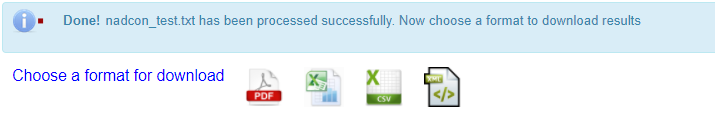 May 7-8, 2018
NSRS Modernization Industry Workshop, Silver Spring, MD
12
Multiple Conversion
8 parameters in  37 params out
ID
nadconVersion
srcDatum	destDatum
srcLat	srcLatDms
destLat	destLatDms
Siglat
srcLon	srcLonDms
destLon	destLonDms
Siglon
srcEht	destEht	Sigeht
spcZone	spcNorthing_m		spcEasting_m
	spcNorthing_usft	spcEasting_usft
	spcNorthing_ift	spcEasting_ift
	spcConvergence		spcScaleFactor		spcCombinedFactor
utmZone	utmNorthing		utmEasting
	utmConvergence		utmScaleFactor		utmCombinedFactor
X	Y	Z
usng
May 7-8, 2018
NSRS Modernization Industry Workshop, Silver Spring, MD
13
Multiple Conversion
Datum list
May 7-8, 2018
NSRS Modernization Industry Workshop, Silver Spring, MD
14
f, l, h
xyz2plh
plh2xyz
SPC83
NAD 83
a,f (GRS 80)
X, Y, Z
SPC
USNG
UTMS
NAD 83
a,f (GRS 80)
USNG
UTM
USNG
NAD 83
May 7-8, 2018
NSRS Modernization Industry Workshop, Silver Spring, MD
15
X, Y, Z
Region:  CONUS

NADCON 5 connections in RED
2022
f, l, h
USSD
UTM
f, l, h
f, l, h
f, l, h
f, l, h
f, l, h
f, l, h
f, l, h
SPC
SPC
SPC
SPC
SPC
SPC
SPC
X, Y, Z
X, Y, Z
X, Y, Z
X, Y, Z
X, Y, Z
X, Y, Z
X, Y, Z
NAD 27
USNG
USNG
USNG
USNG
USNG
USNG
USNG
UTM
UTM
UTM
UTM
UTM
UTM
UTM
NAD 83 (2011)
NAD 83 (NSRS2007)
NAD 83 (1986)
NAD 83 (FBN)
NAD 83 (HARN)
May 7-8, 2018
NSRS Modernization Industry Workshop, Silver Spring, MD
16
Multiple Conversion
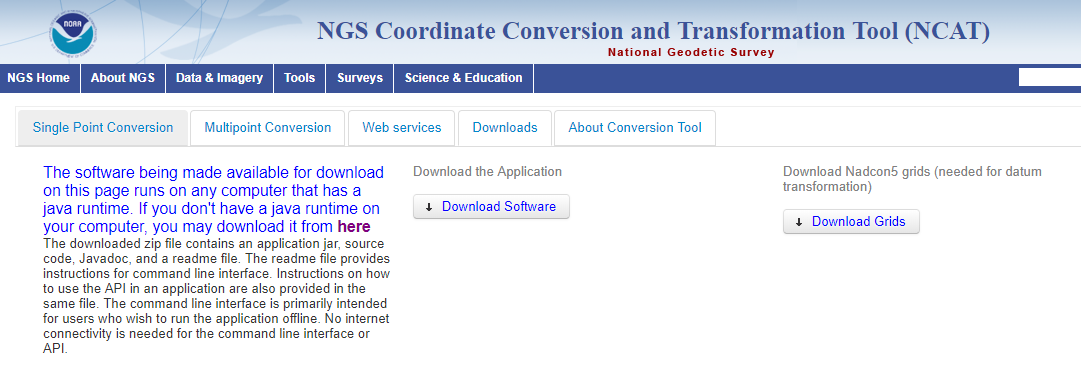 grids.zip  total 148 *.b files
ncat.zip
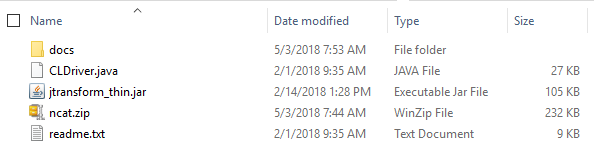 Java class manual
Java driver example
Java executable
Text instruction
$ java -Dparms=llh,<lat>,<lon>,<eht>,<inDatum>,<outDatum><spcZone><utmZone> -jar jtransform_thin.jar
May 7-8, 2018
NSRS Modernization Industry Workshop, Silver Spring, MD
17
Summary
New plate fixed frames will replace NAD83
4 tectonic plates
Aligned to the recent ITRF to a common geocenter
NADCON 5.0
Converts coordinates between historic realizations of NAD.
On-line and Off-line tools
Developers can refer to the ISO19111 for the transformation parameters
May 7-8, 2018
NSRS Modernization Industry Workshop, Silver Spring, MD
18
Thank you!
Kevin Choi, Chief CORS Branch Kevin.Choi@noaa.gov
Daniel R. Roman, acting Chief Geodesist Dan.Roman@noaa.gov
May 7-8, 2018
NSRS Modernization Industry Workshop, Silver Spring, MD
19
Backup slides
May 7-8, 2018
NSRS Modernization Industry Workshop, Silver Spring, MD
20
Plate-(pseudo)fixed frames
NAD 83(2011) minus NAD 83(NSRS2007)
NAD 83(NSRS2007)
Epoch 2002.0

NAD 83(2011)
Epoch 2010.0


If NAD 83 were truly “plate
fixed” then an 8 year 
epoch change would not
yield the systematic 
plate rotation seen here.

(*)TRF2022 will determine
a new Euler Pole rotation
for each of 4 plates.
May 7-8, 2018
NSRS Modernization Industry Workshop, Silver Spring, MD
21
(*)=NA, C, T or P
NATRF2022 frame is rigid and fixed to rigid part of the N.A. plate
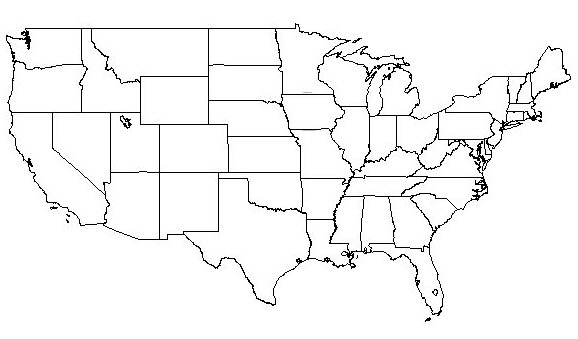 Non-rigid part of the N.A. plate 
(deformation) 
area
May 7-8, 2018
NSRS Modernization Industry Workshop, Silver Spring, MD
22
Time-Dependencies as a service:NATRF2022 and actual survey epochs
NAD 83 forcibly combined data spanning many years (using HTDP with no vertical modeling) to compute and find one height at one epoch.  

NATRF2022 will compute coordinates at survey epoch to show actual motion.

Even gridding surrounding CORS yields better subsidence rates than you have today.
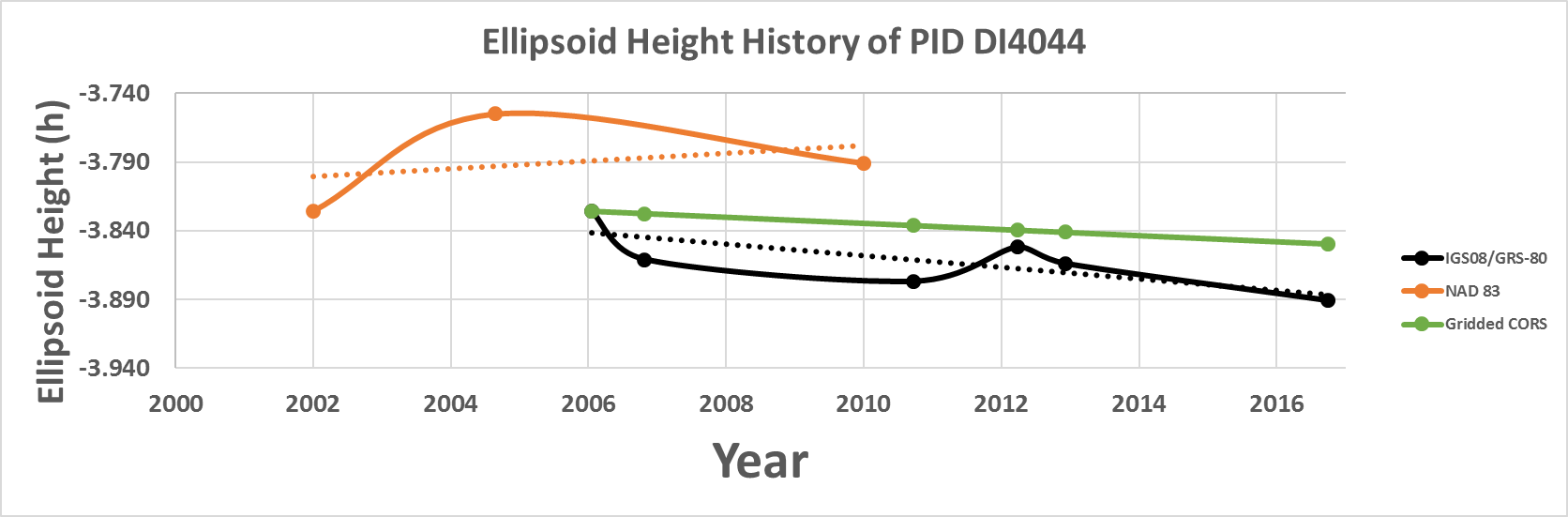 NAD 83        best estimate of dh/dt:  +2.8 mm / year
NATRF2022 best estimate of dh/dt:  -4.2 mm / year
May 7-8, 2018
NSRS Modernization Industry Workshop, Silver Spring, MD
23
CORS best estimate of dh/dt:  -2.2 mm / year
[Speaker Notes: Potential outline and speaker assignments; can be adjusted as needed.]
Time Dependencies as a service:Intra-plate motions
May 7-8, 2018
NSRS Modernization Industry Workshop, Silver Spring, MD
24
Fixed-Epoch Transformation NAD 83 to “2022”
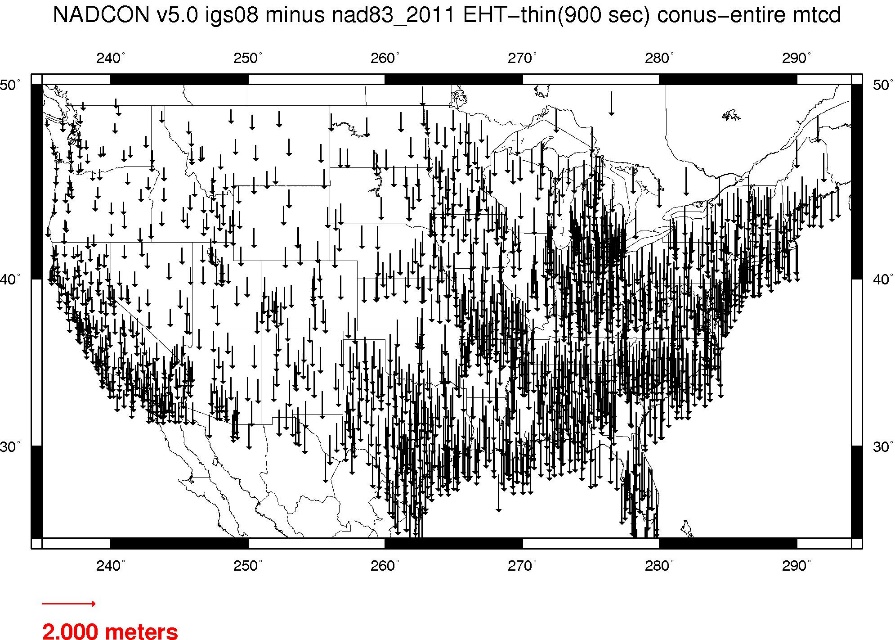 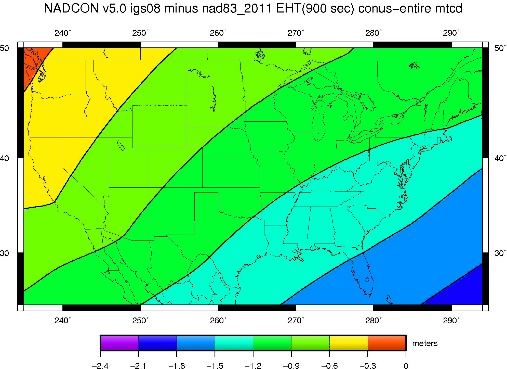 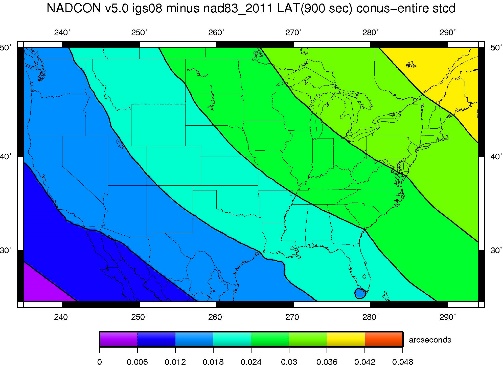 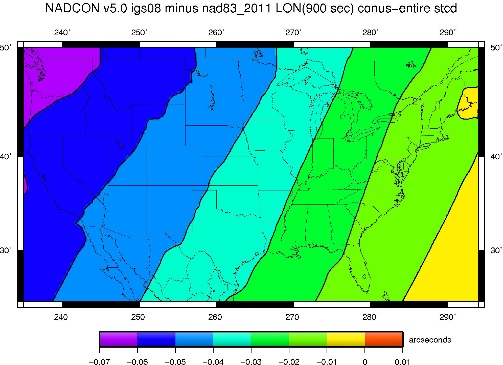 May 7-8, 2018
NSRS Modernization Industry Workshop, Silver Spring, MD
25
NEV or IPV or IFV
Euler poles account for most of horizontal vel.
Remaining signal currently modeled by HTDP
HTDP complicated to maintain and only horizontal
So if not HTDP, then what?
A TBD velocity model needed for horizontal and vertical motions
Non-Eulerian Velocity (NEV) or Intra-Plate Velocity (IPV) or Intra-Frame Velocity (IFV)
Simplest solution is to grid CORS velocities
May 7-8, 2018
NSRS Modernization Industry Workshop, Silver Spring, MD
26
Horizontal velocities after Repro1
Note scale difference between West (10 mm/yr) and east (2 mm/yr)
May 7-8, 2018
NSRS Modernization Industry Workshop, Silver Spring, MD
27
Residual Horizontal Velocities CONUS – gridded CORS
Eastern CONUS will largely be resolved
Western CONUS has some anomalies
May 7-8, 2018
NSRS Modernization Industry Workshop, Silver Spring, MD
28